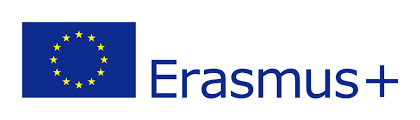 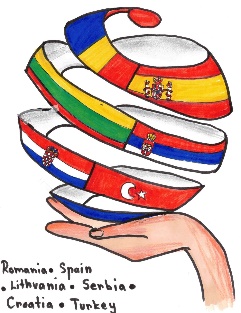 2024-1-ES01-KA220-SCH-000245566
Sowing Change (SCH)
II. Primary school Varazdin
Croatia
Celebrated days
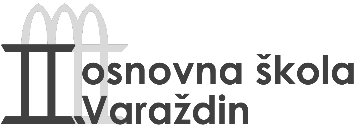 June,  2025.
Erasmus Days18. 10. 2024.
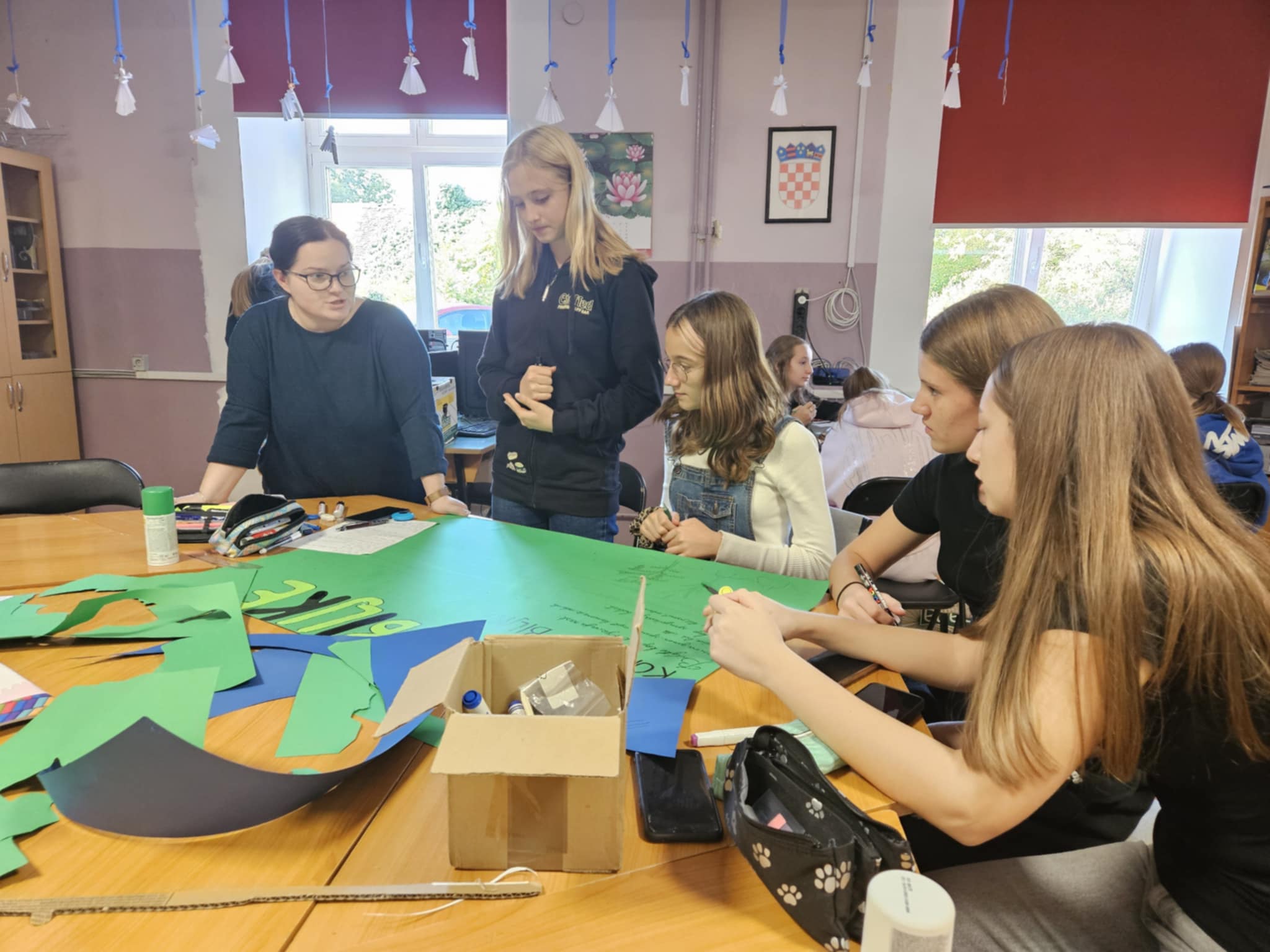 poster making
poster presentation to other students
organization and lecture Erasmus Days
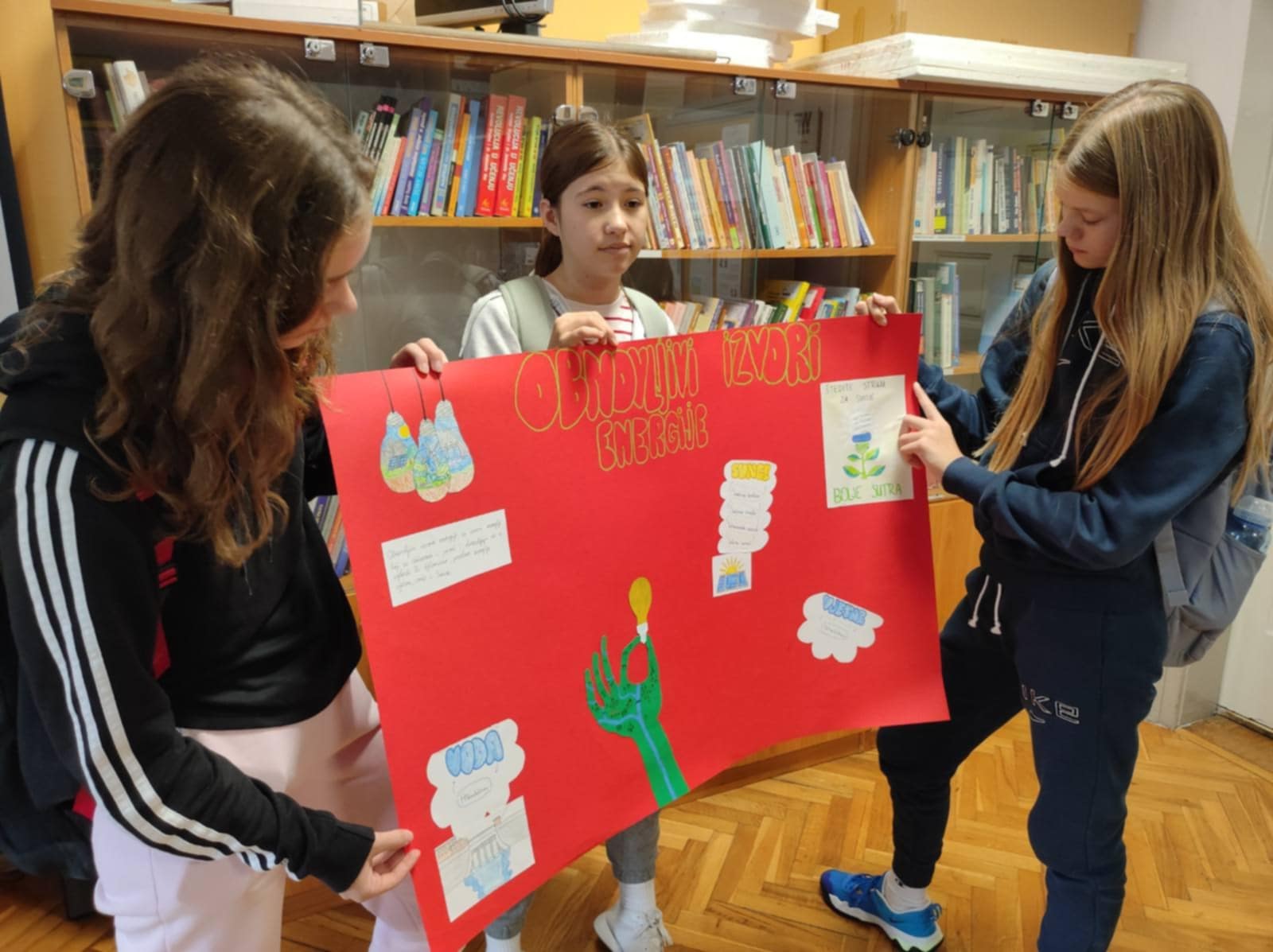 Erasmus Days18. 10. 2024.
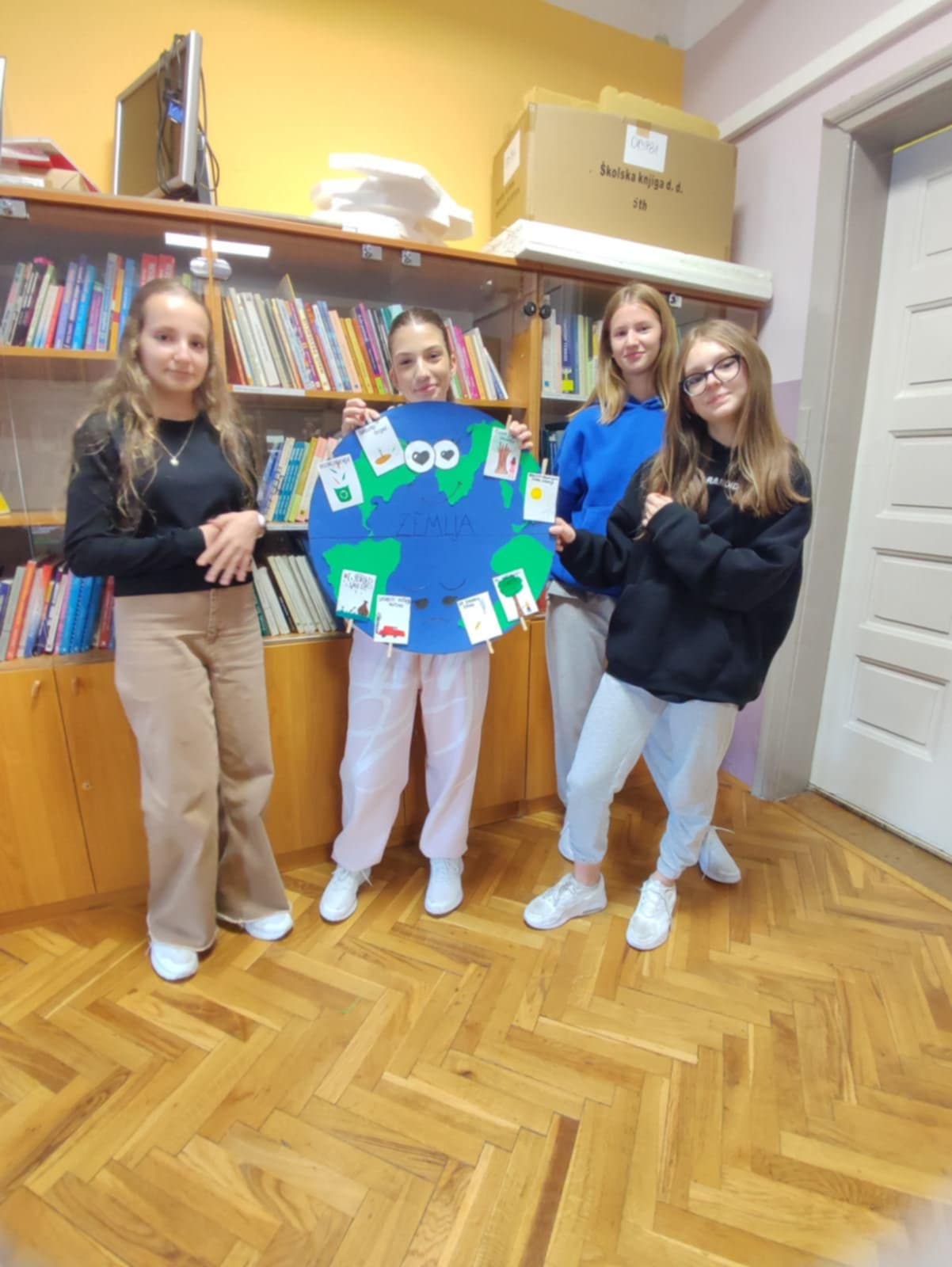 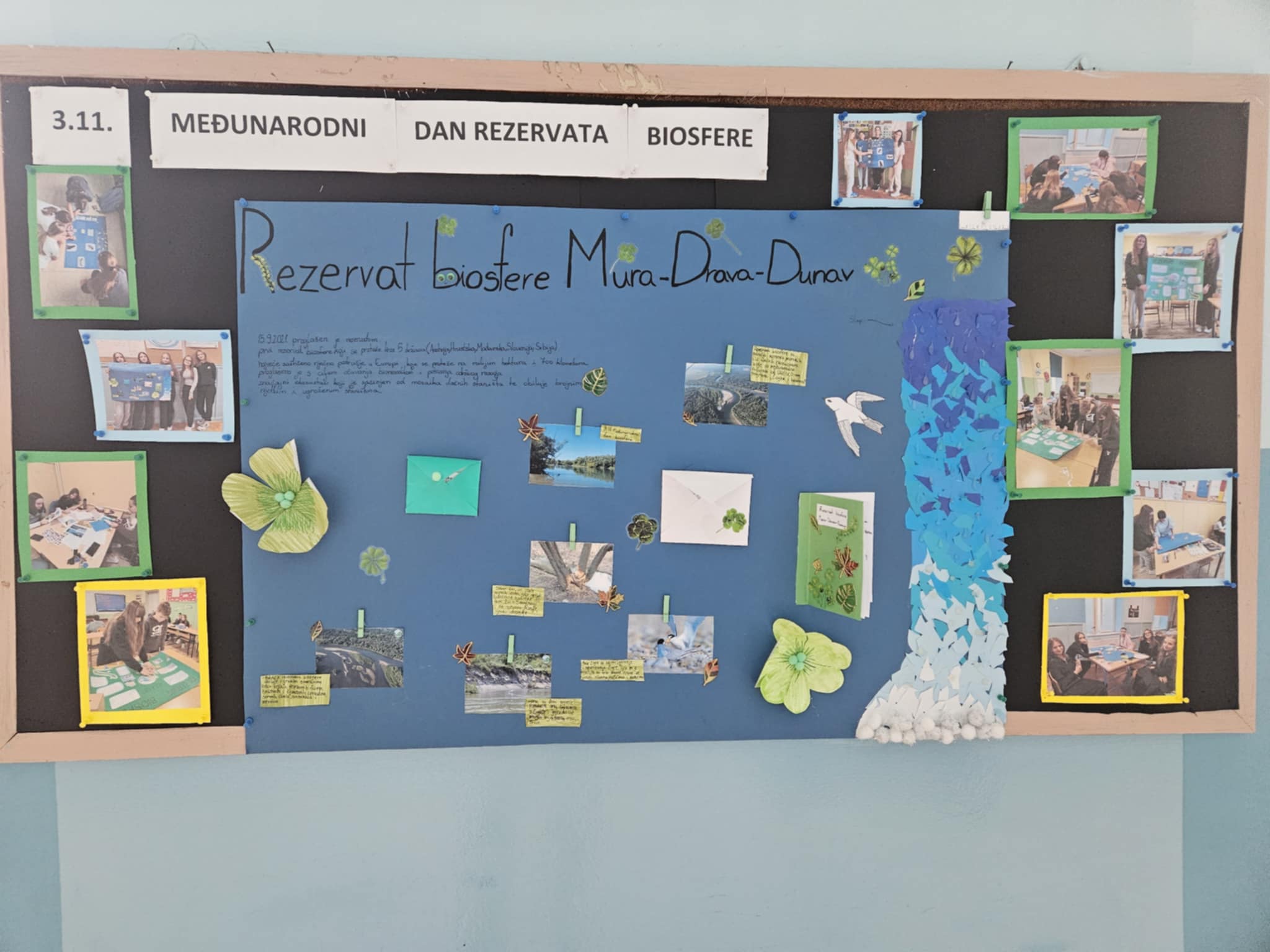 International Biosphere Reserve Day3. 11. 2024.
poster making
poster presentation to other students
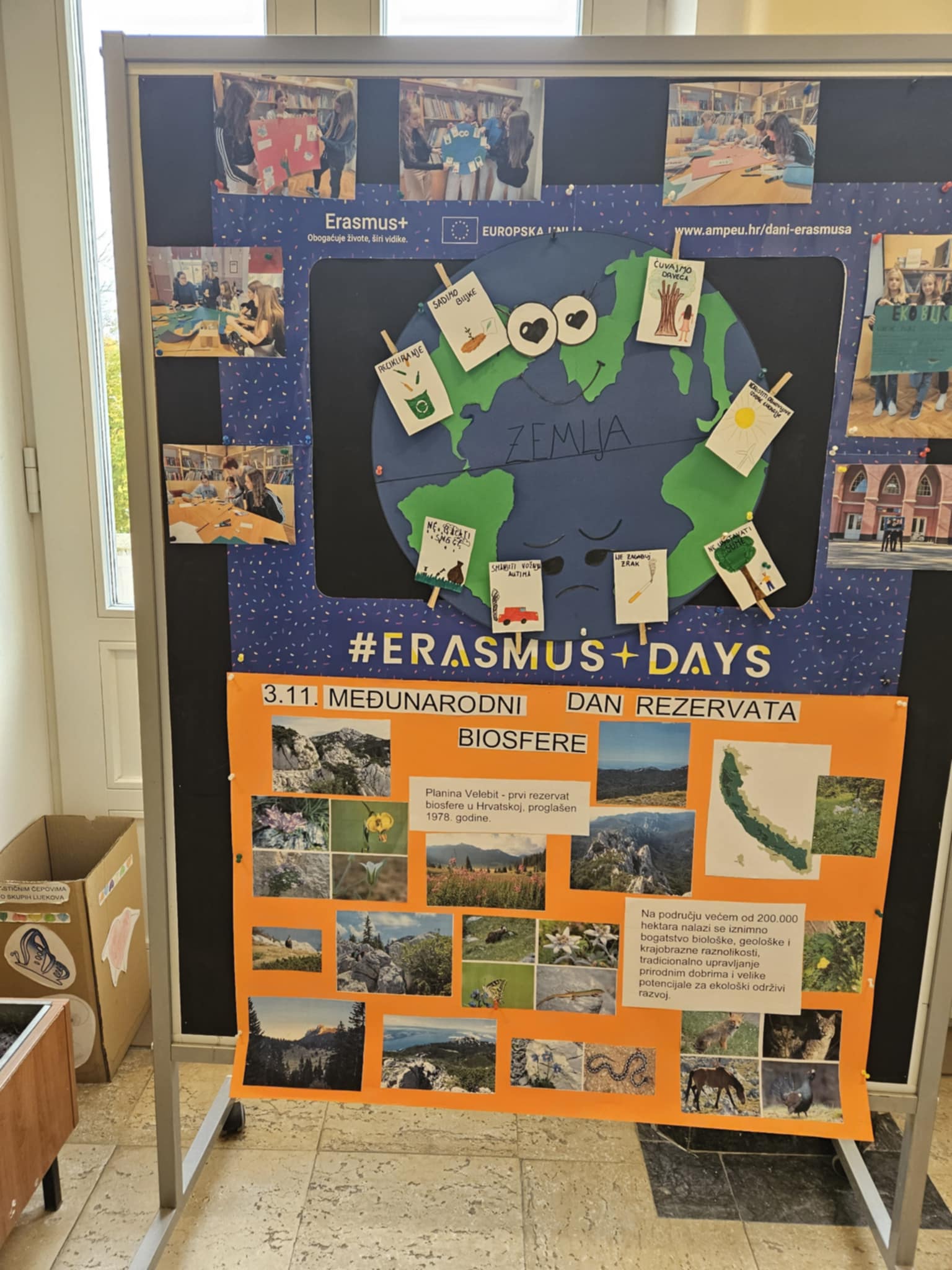 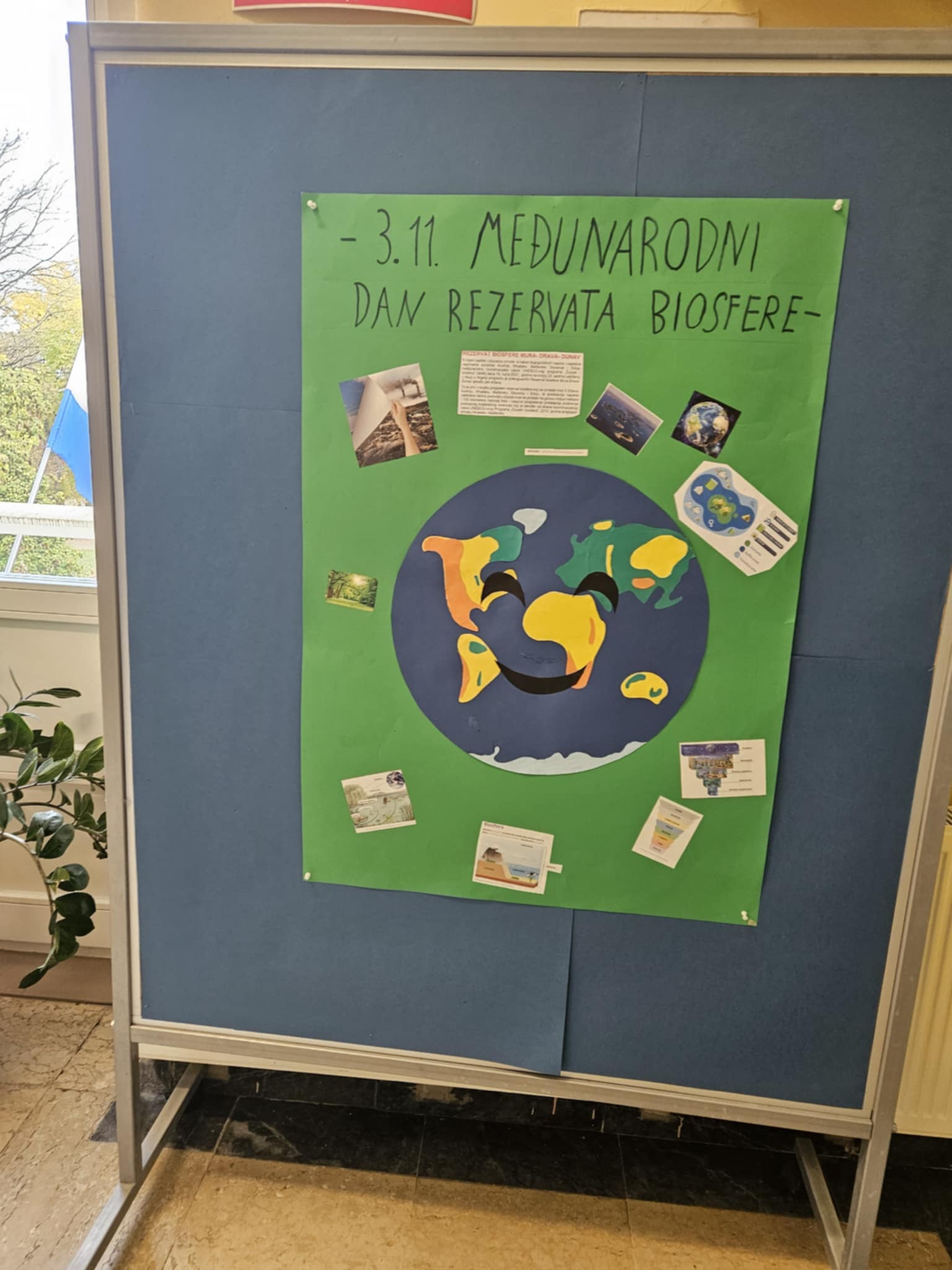 International Biosphere Reserve Day3. 11. 2024.
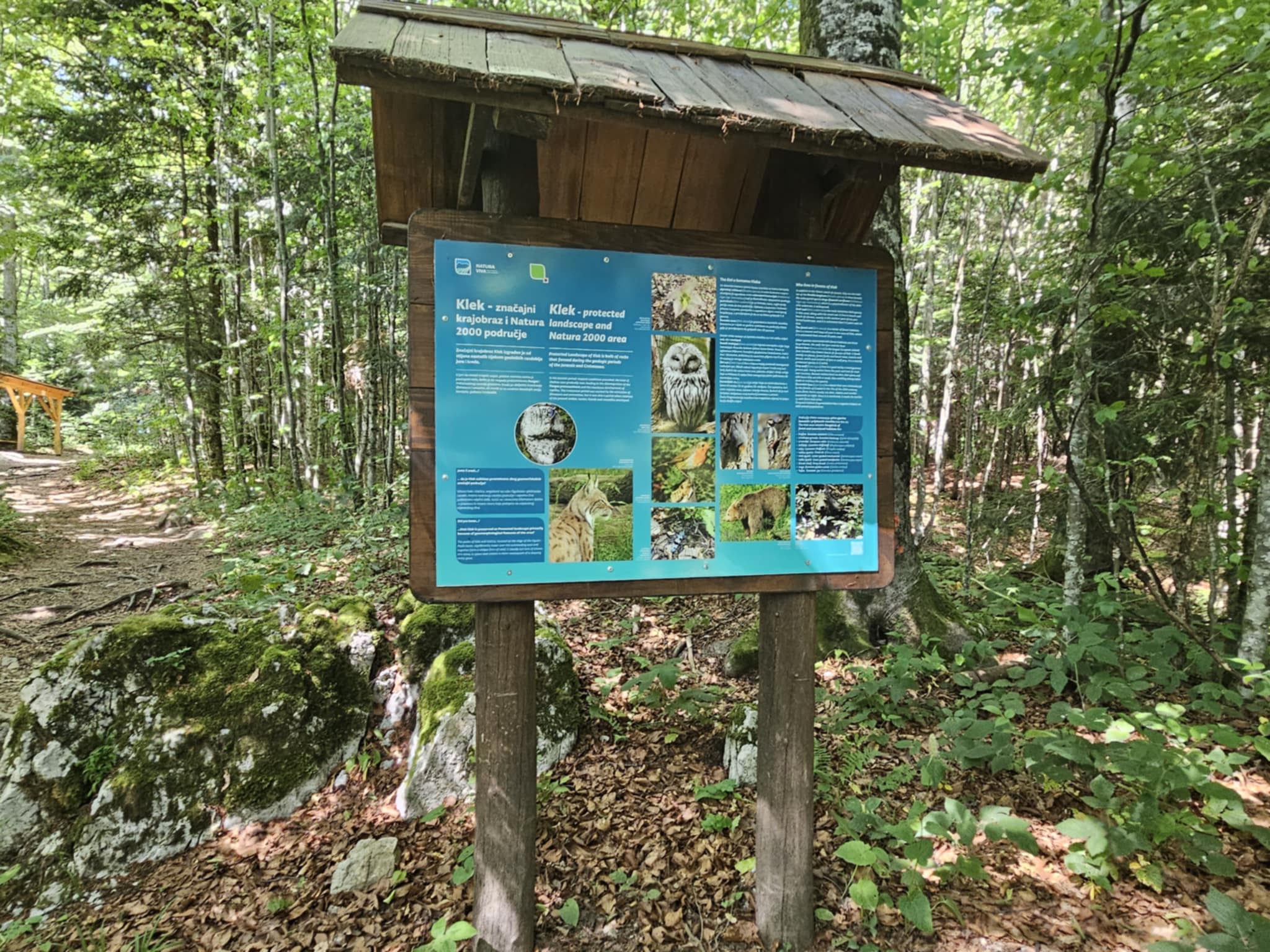 International Day of Forests21.3.2025.
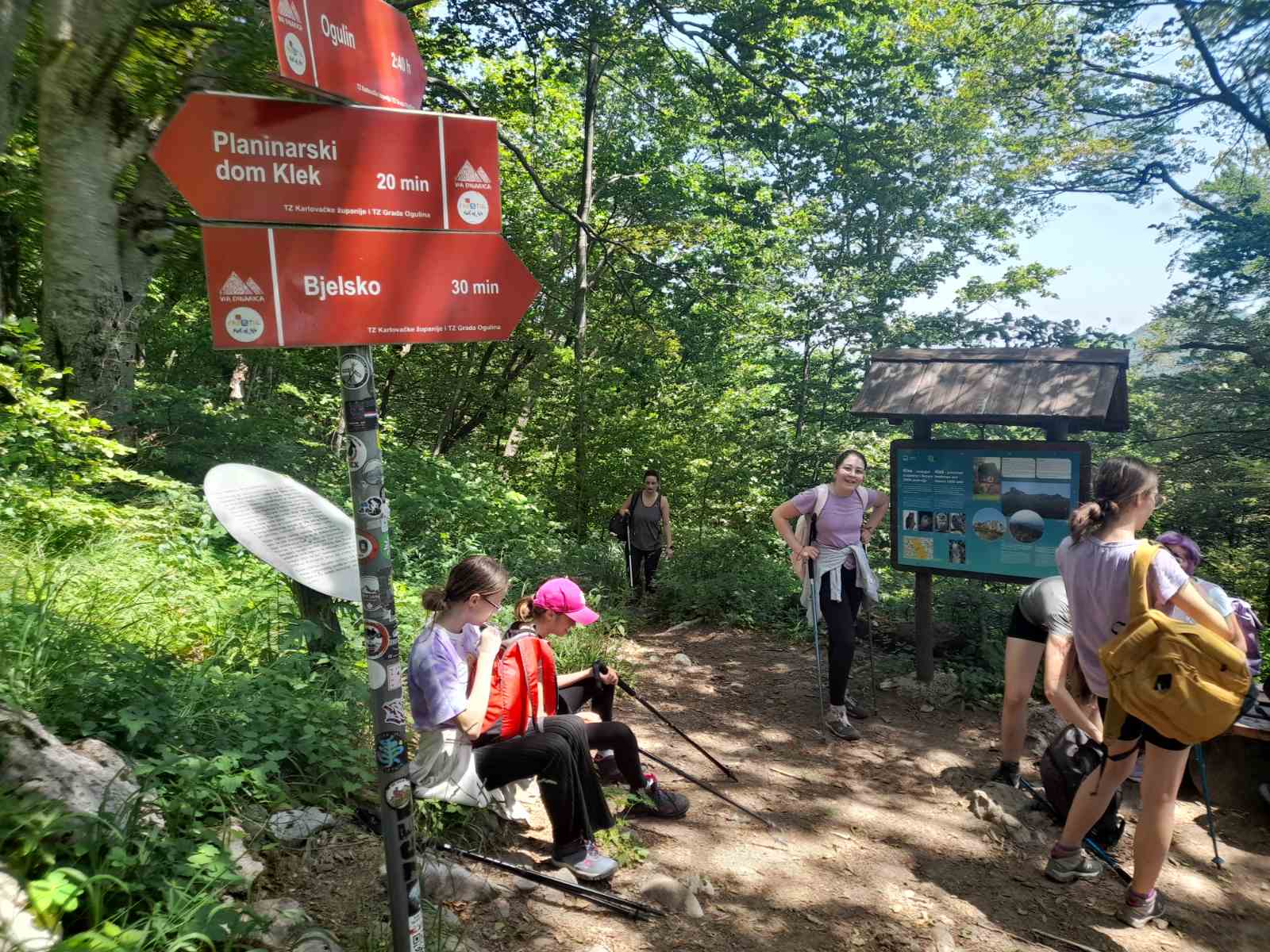 we marked it with a hiking trip to Klek
the Klek area is protected as a significant landscape due to its exceptional landscape and biological value,
part of it is protected as a geomorphological and botanical reserve.
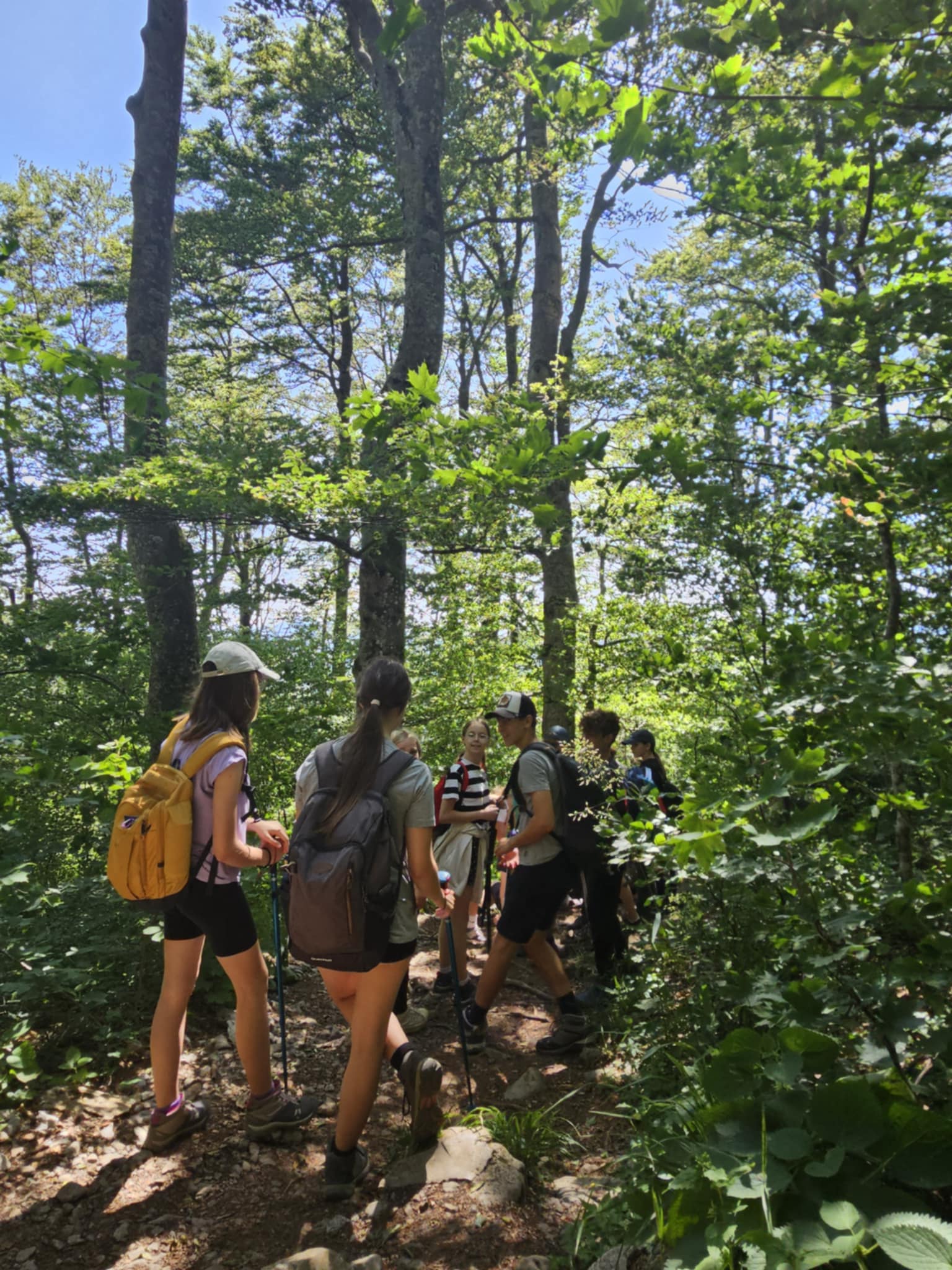 International Day of Forests21.3.2025.
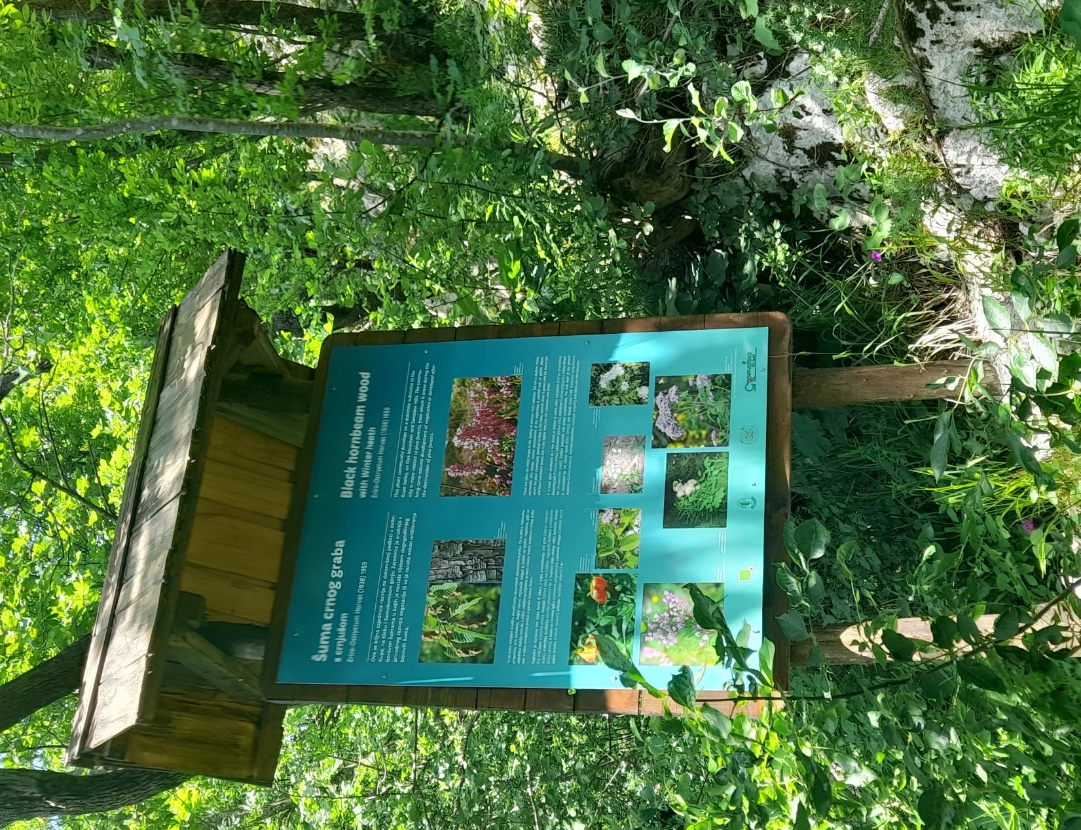 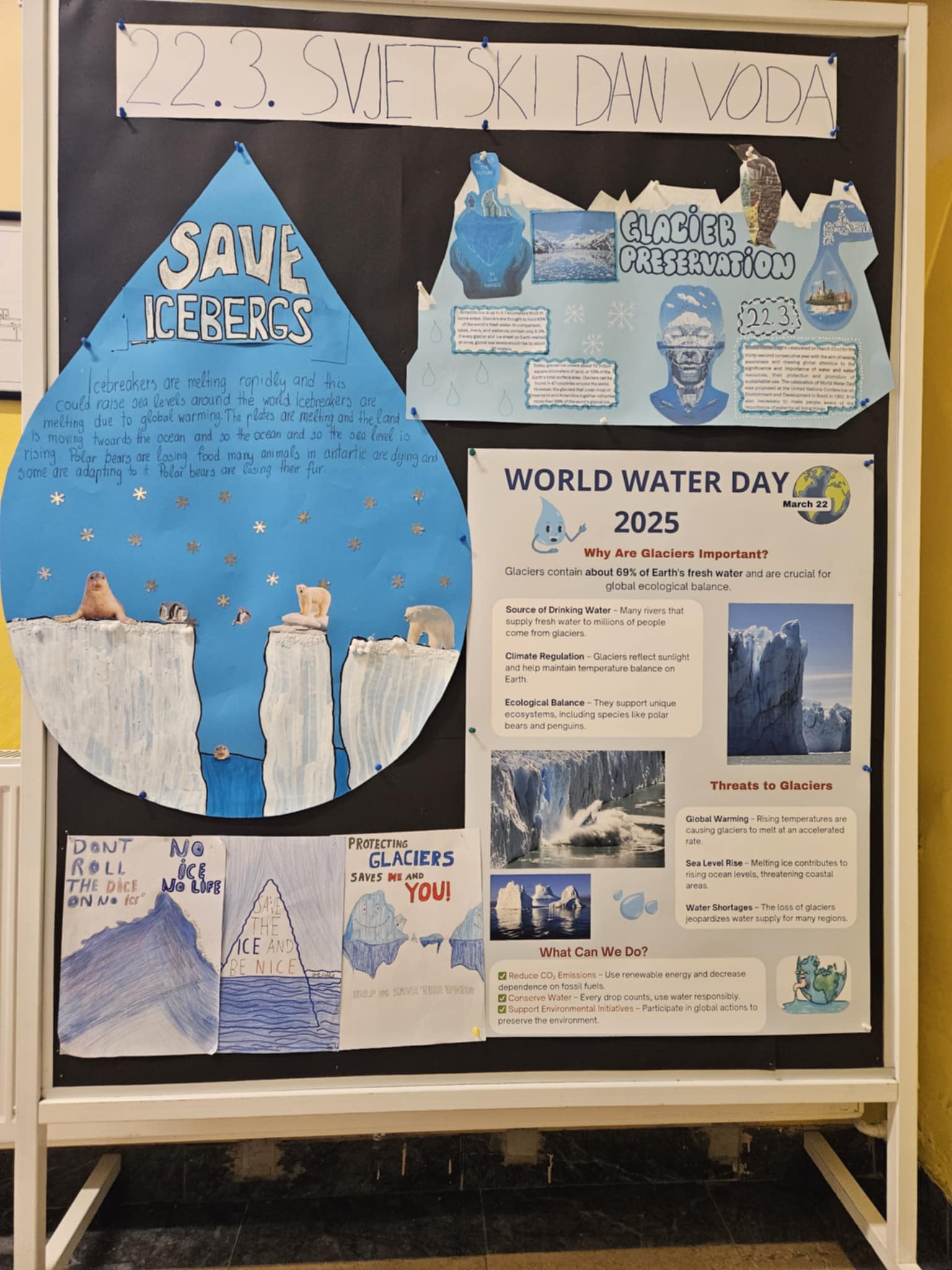 World Water Day22. 3. 2025.
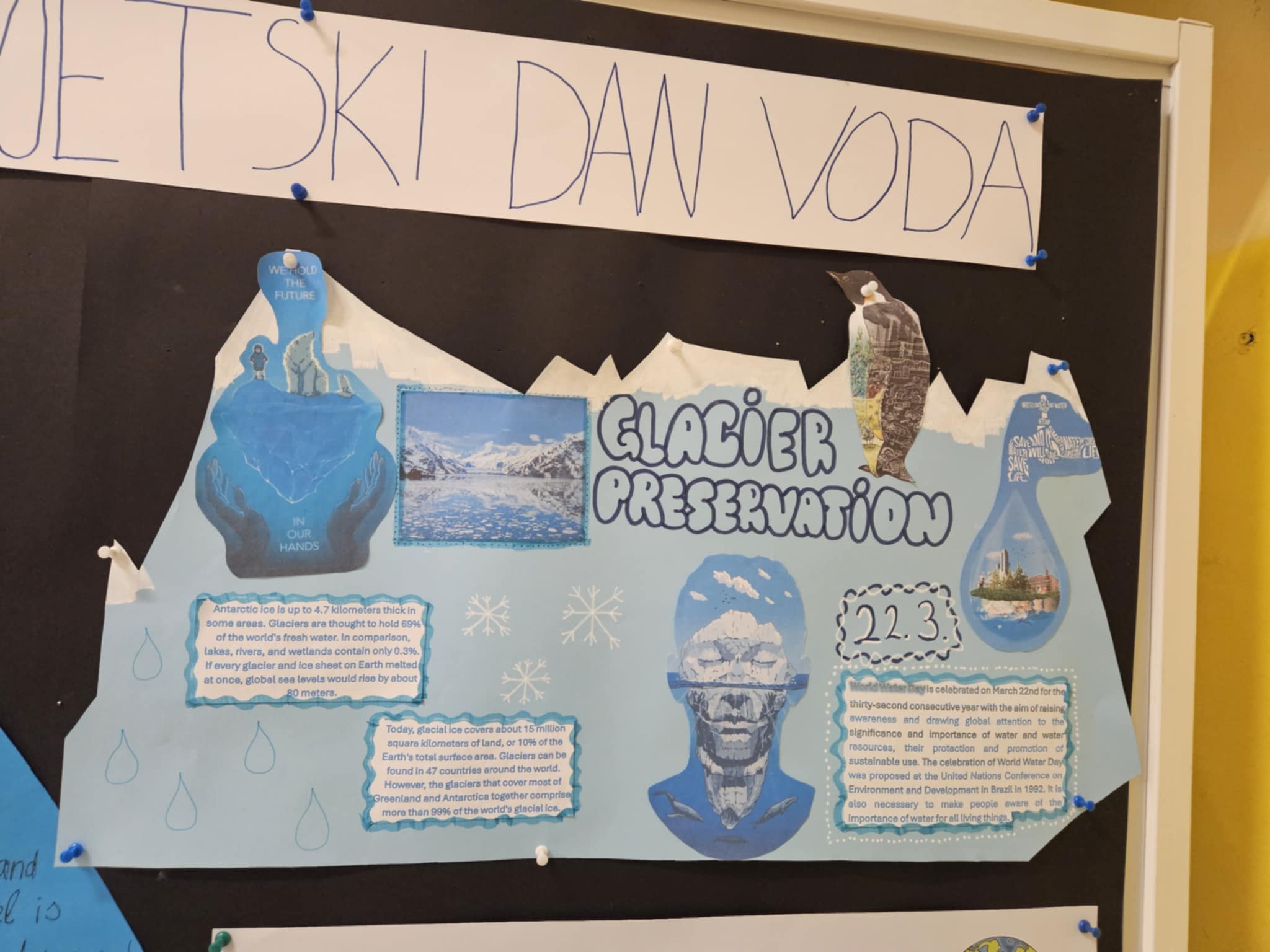 poster making
poster presentation to other students
with special emphasis on glacier protection
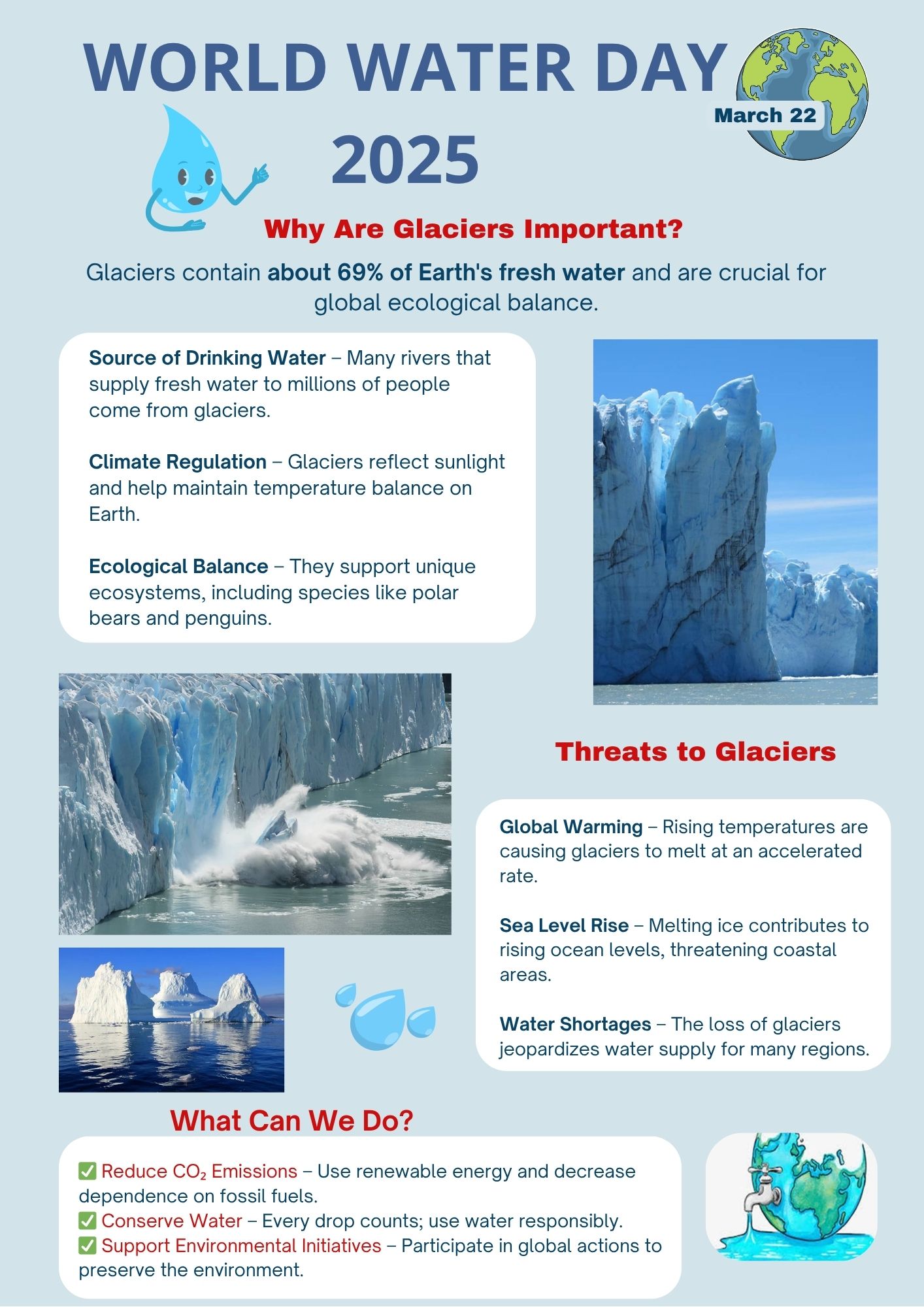 World Water Day22. 3. 2025.
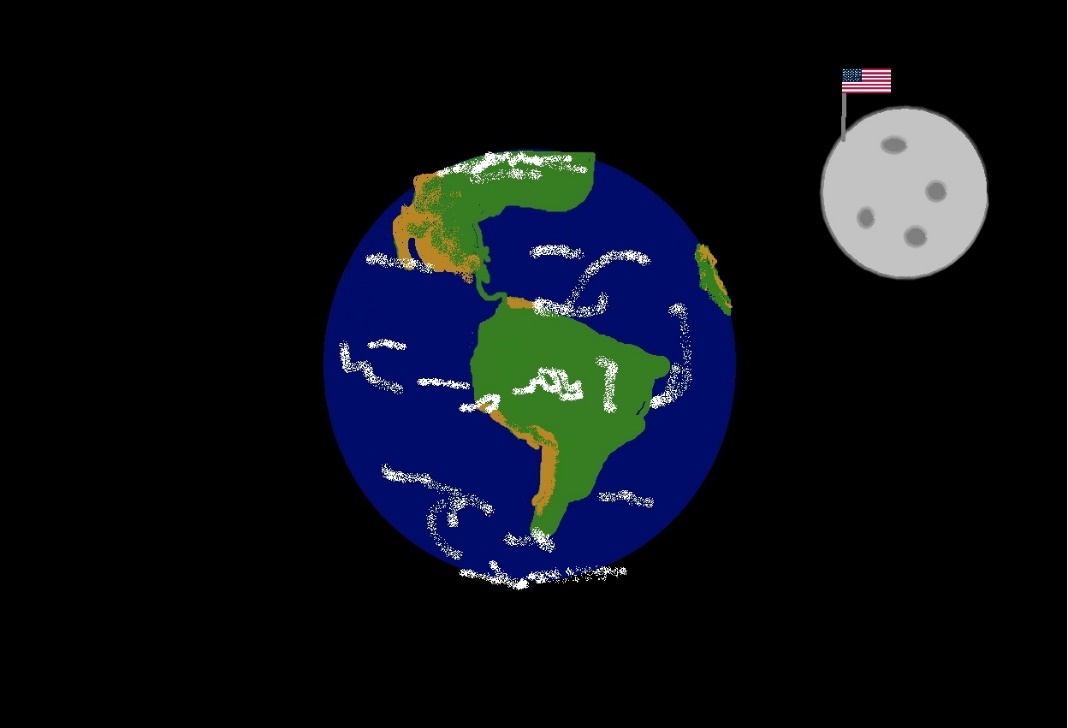 Earth Day22. 4. 2025.
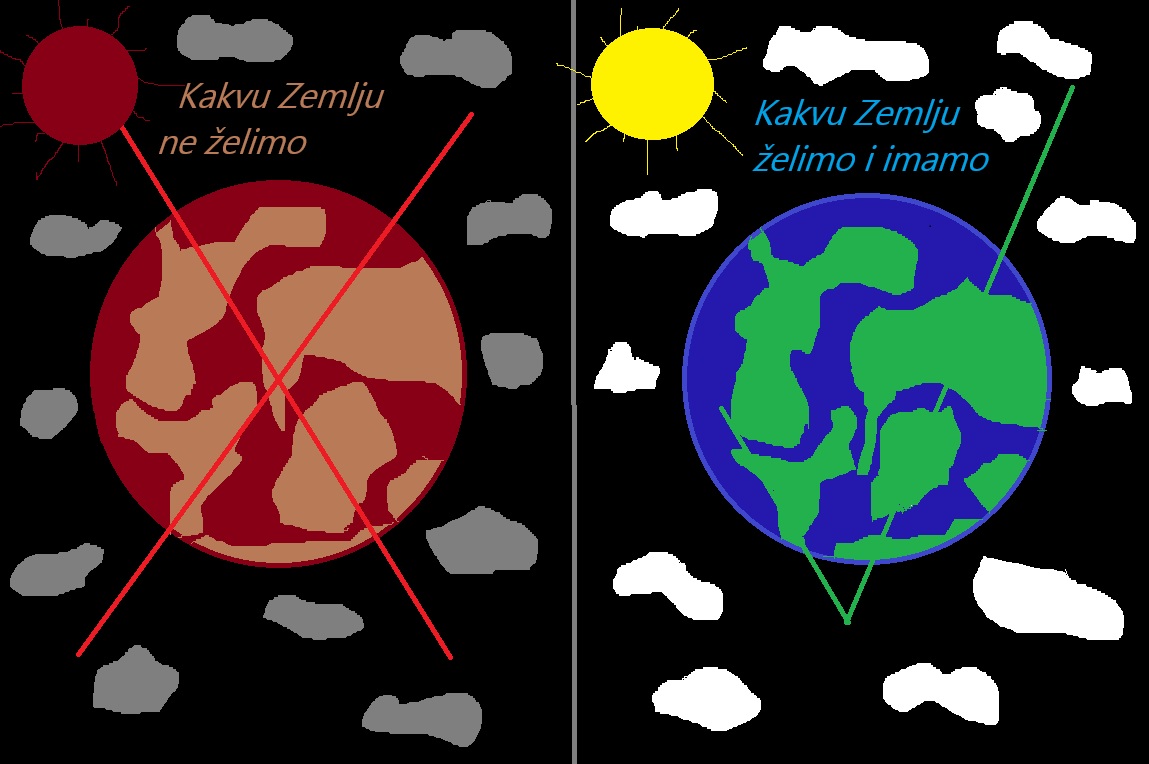 students used the Colors program to draw whatever planet they wanted
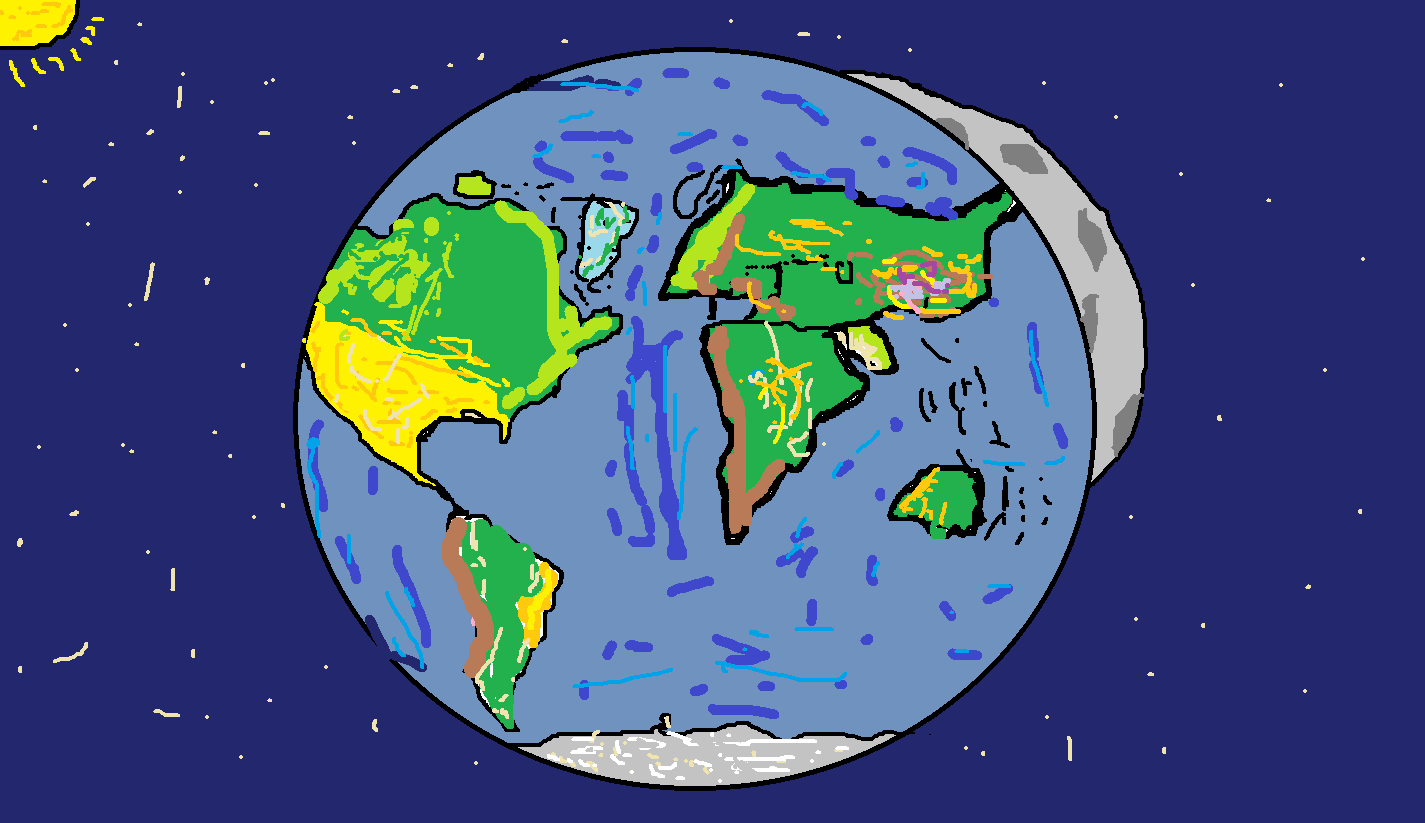 Earth Day22. 4. 2025.
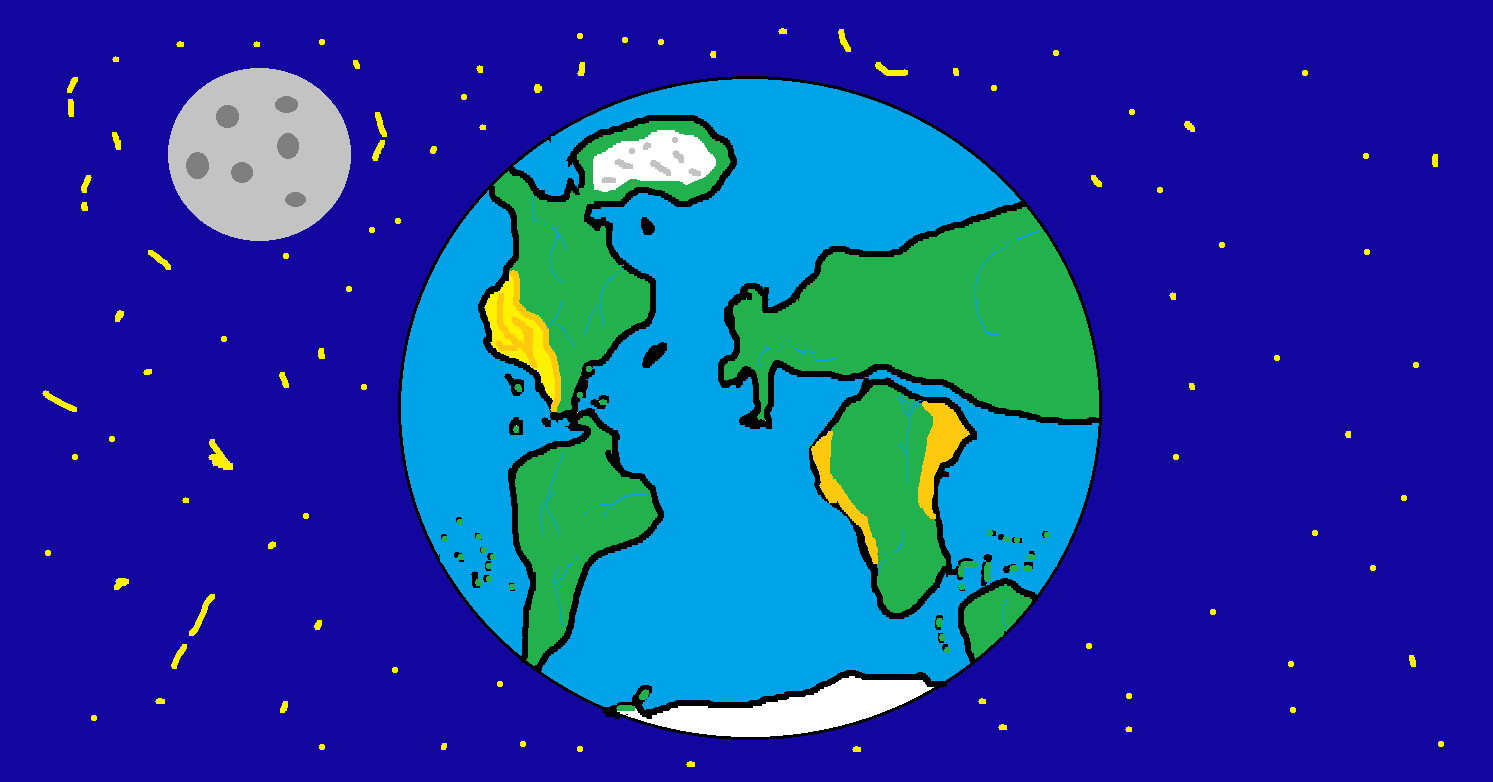 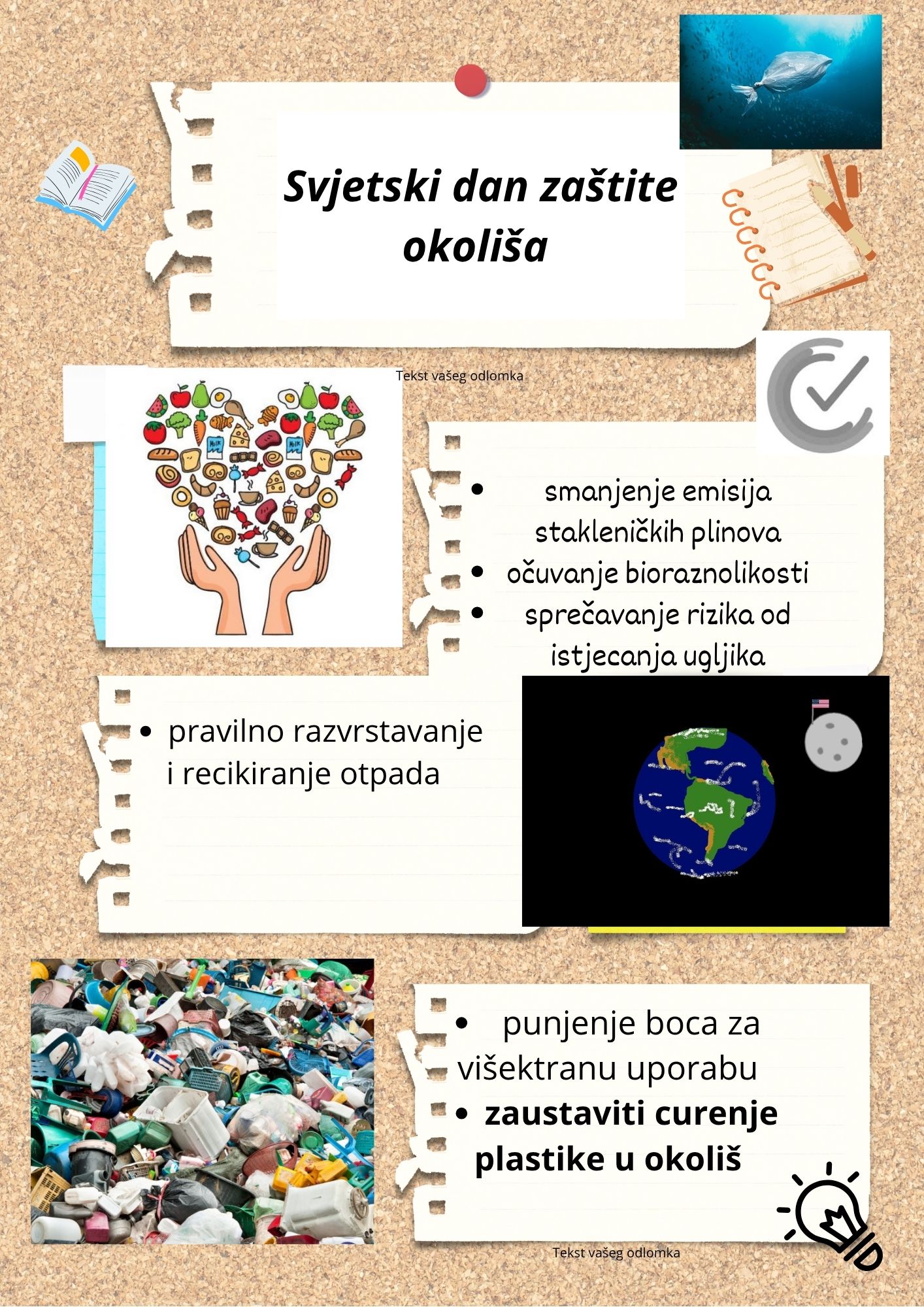 World Environment Day 5.  6.  2025.
with a special emphasis on reducing plastic waste
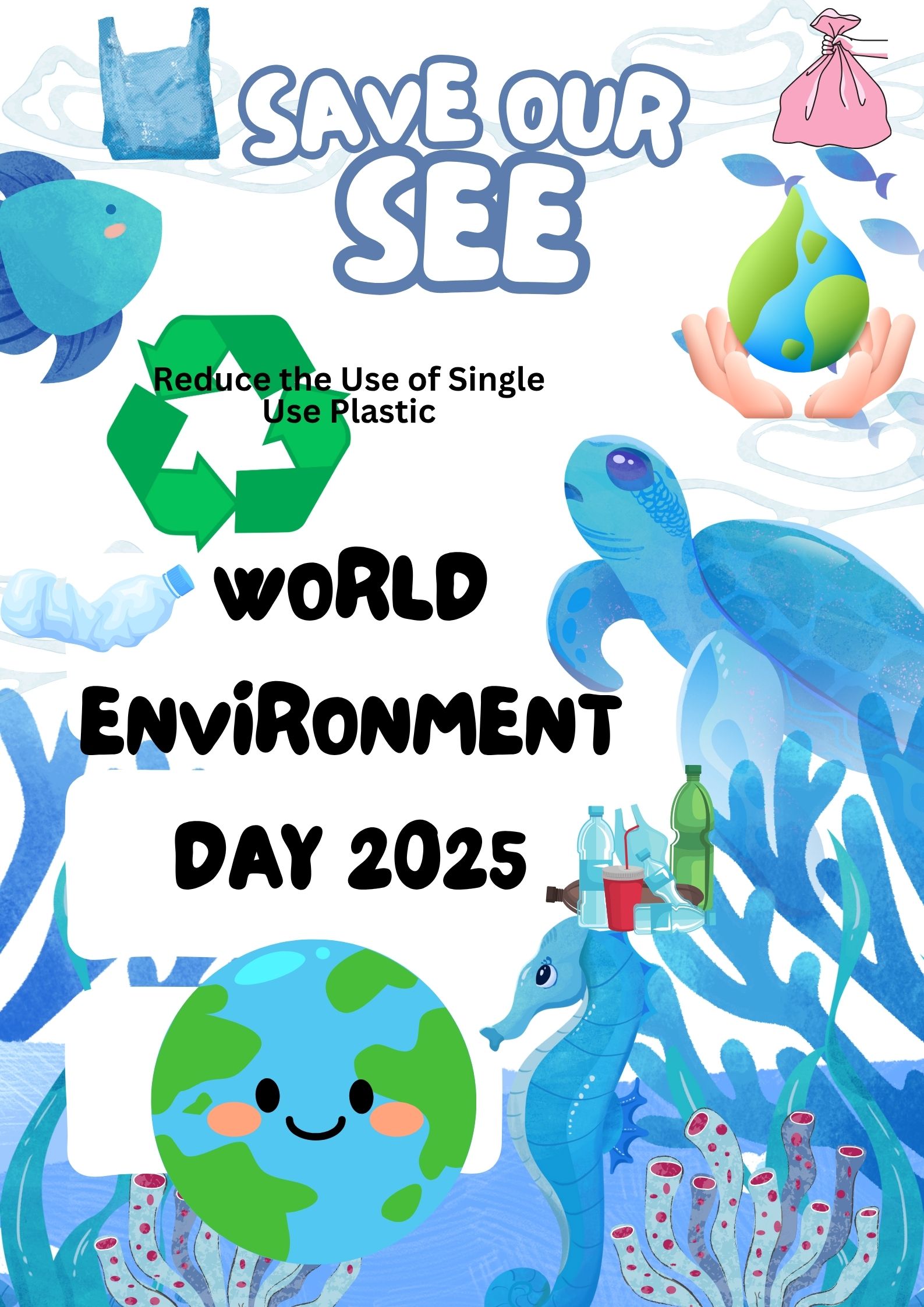 World Environment Day 5.  6.  2025.